Office 365
Prerequisites
Exact Same as Exchange.
User with Impersonation Rights
Basic Authentication on Autodiscover and EWS
DNS SRV record
Test Autodiscover
https://testconnectivity.microsoft.com/
Office365 tab, select "Outlook Autodiscover“ under the “Microsoft Office Outlook Connectivity Tests” section.  Click Next on the bottom-right.
Put in an email address on the Office365 account.  A Microsoft account would be an admin of the Office365 account.  This can be the same user as the previous email address.  Put in the password, check the box to agree to the terms.  Fill out the verification code and click verify.  Once done, click “Perform Test” in the bottom right.
Getting the list of Users and Groups
Powershell script runs to query the Microsoft Hosted Exchange for the users and groups.  
Must be done on a Windows computer with Powershell 4.x+
This can be setup manually or with a script we have to set it up for you.
How to run the Auto Script
1) Make sure they have Powershell 4.x on the computer running the script (usually the Retain Server if it’s running Windows Server 2012+).  
2) In Retain, go to Tools | O365 Archiving | download the Powershell Sync Script 4.0 file
3) Open the .zip file and extract file.  C:\Retain or make a new directory.
4) Open Powershell as Administrator.  Ask customer first, but change the execution policy from default to Bypass.  Command is this:   Set-ExecutionPolicy -ExecutionPolicy Bypass -Scope Process
5) Browse to the directory where you extracted the .zip
How to run the Auto Script Continued
6) Run the command: .\Save-CredentialsEncrypted.ps1
7) You will then see this Dialog box pop up:
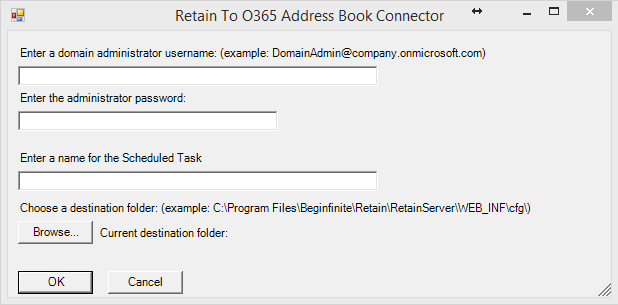 How to run the Auto Script Continued
7 Continued) The Domain Administrator username and password MUST NOT be the impersonation user.  This must be a Global Admin so that we can query All users/groups in O365.  
7 Continued again) Put in the name for the Scheduled Task.  Usually, something like O365 Sync or Retain O365 Sync will be enough to know what it is and what it’s supposed to be doing.
7 Continued Last Step) The last part is to choose the destination where the CSV files will go.  If Retain is on the same Windows Server, the best place is C:\Program Files\Beginfinite\Retain\RetainServer\WEB_INF\cfg\.  If Retain is on a Linux server, then specify a folder to go to like C:\Retain\CSV.  
8 Click OK and create the script.  Once it’s done, it will not only save the Scheduled Task, but it will run the task as well.
Confirm the Script worked
2 CSV files in the folder specified earlier, exchangeuser.csv and exchangegroup.csv  
If the script worked, exchangeuser.csv will have a list of every user in O365 and exchangegroup.csv will show all the distribution lists.
Troubleshooting script issues
If the CSV files are not being created at all, then there is a problem with the Scheduled Task not running.  This could be due to restrictive Policies in running Powershell commands or a Windows Admin needs to run the script
If the CSV files are being created but they have no content, then that could mean the Admin user doesn’t have the proper rights to see any users or the password for the admin was wrong.  In this case, just delete the scheduled task and re-run the .\Save-CredentialsEncrypted.ps1 command in Powershell.
Helpful links for the Script
Documentation on the auto Script: https://www.novell.com/documentation/retain-47/retain/data/t44bt9lbm9y8.html#t44bt9lbpx4q
Documentation for setting up the scheduled task manually: https://www.novell.com/documentation/retain-47/retain/data/t44bt9lbm9y8.html#t44bt9lbphp5
Check the version of Powershell installed, run this command inside Powershell: $PSVersionTable.PSVersion
Change Execution Policy just for the Save-Credentials command: Set-ExecutionPolicy -ExecutionPolicy Bypass -Scope Process
Change Execution policy to Bypass permanently: Set-ExecutionPolicy -ExecutionPolicy Bypass
If Retain is on Linux
If Retain is on Linux, then you just ran the Scheduled Task on a Windows computer.  Now we need to get the CSV files from the Windows computer to the Retain Server.  
Documentation to download and setup WinSCP to auto-copy the CSV files from the Windows computer to the Linux Server: https://www.novell.com/documentation/retain-47/retain/data/t44bt9lbm9y8.html#t44bt9lbx7hq
Example of WinSCP batch file
Transfer files	automatically
Once you have a .bat file created, open Scehduled Task and schedule the task to run the batch file daily.
If the O365 AddressBook sync runs at 7 PM, run this WinSCP copy batch file at 8 PM.  Always make sure the transfer task runs after the abook sync which creates the CSV files is done.
Configure Retain Module
Create new Exchange module
On the Core settings, give is a name like O365 or Company O365.  This way we can know at a glance if they are O365 or On-prem.
Check all boxes just like On-Prem Exchange
Next, input the Impersonation user email and password like On-Prem Exchange.
Lastely, on the “Hosted Services” tab, check the box and specify where the CSV files are on the Retain Server.  Windows server is usually C:\Program Files\Beginfinite\Retain\RetainServer\WEB_INF\cfg\ and Linux is usually /opt/beginfinite/retain/RetainServer/WEB-INF/cfg/
Final steps
Refresh Abook
Setup Schedule, Profile, Worker, Job as normal
Also recommended to archive via Distribution Lists
Common Troubleshooting
If you get the error of 401 Unauthorized, the resolution is the same as before.  You must enable Basic Authentication on EWS.  Only Microsoft can make this change.
If they use Sharepoint/Onedrive, Retain Impersonation User needs access to that in order to archive the attachments.  Steps to set that up are here: https://support.microfocus.com/kb/doc.php?id=7020596
The error in the log will look like this:
11:04:16, 704[Thread-4920] [ERROR] ExchangeAttachment: error while creating attachment.java.io.IOException: SharePointError - Impersonation has no access to: https://gwava-my.sharepoint.com/personal/user08_gwava_onmicrosoft_com1/Documents/Email attachments/office 365 users(1) (1).txt
Questions?